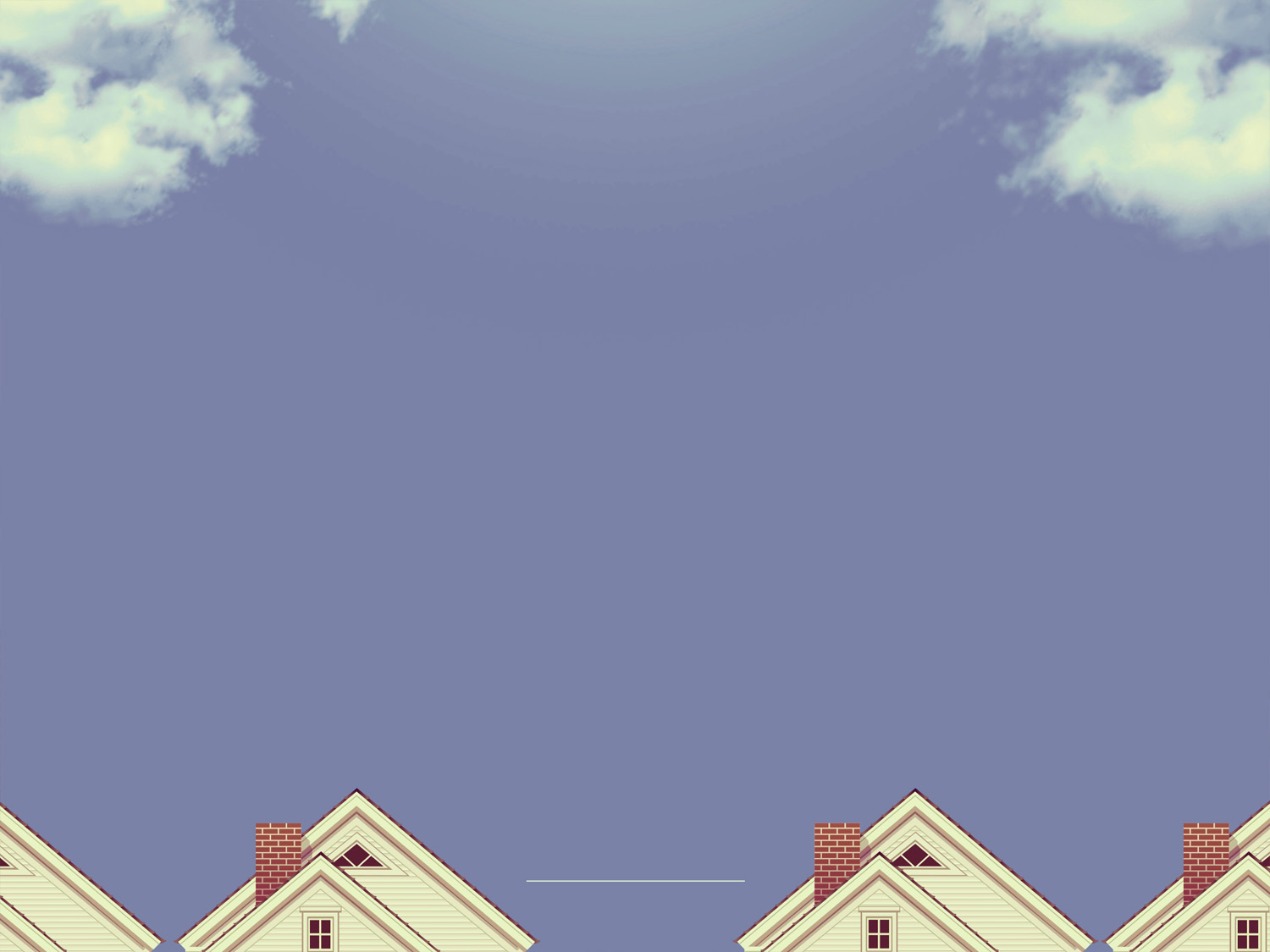 Romans 5:12–14
12 Therefore, just as sin came into the world through one man, and death through sin, and so death spread to all men because all sinned— 13 for sin indeed was in the world before the law was given, but sin is not counted where there is no law. 14 Yet death reigned from Adam to Moses, even over those whose sinning was not like the transgression of Adam, who was a type of the one who was to come.
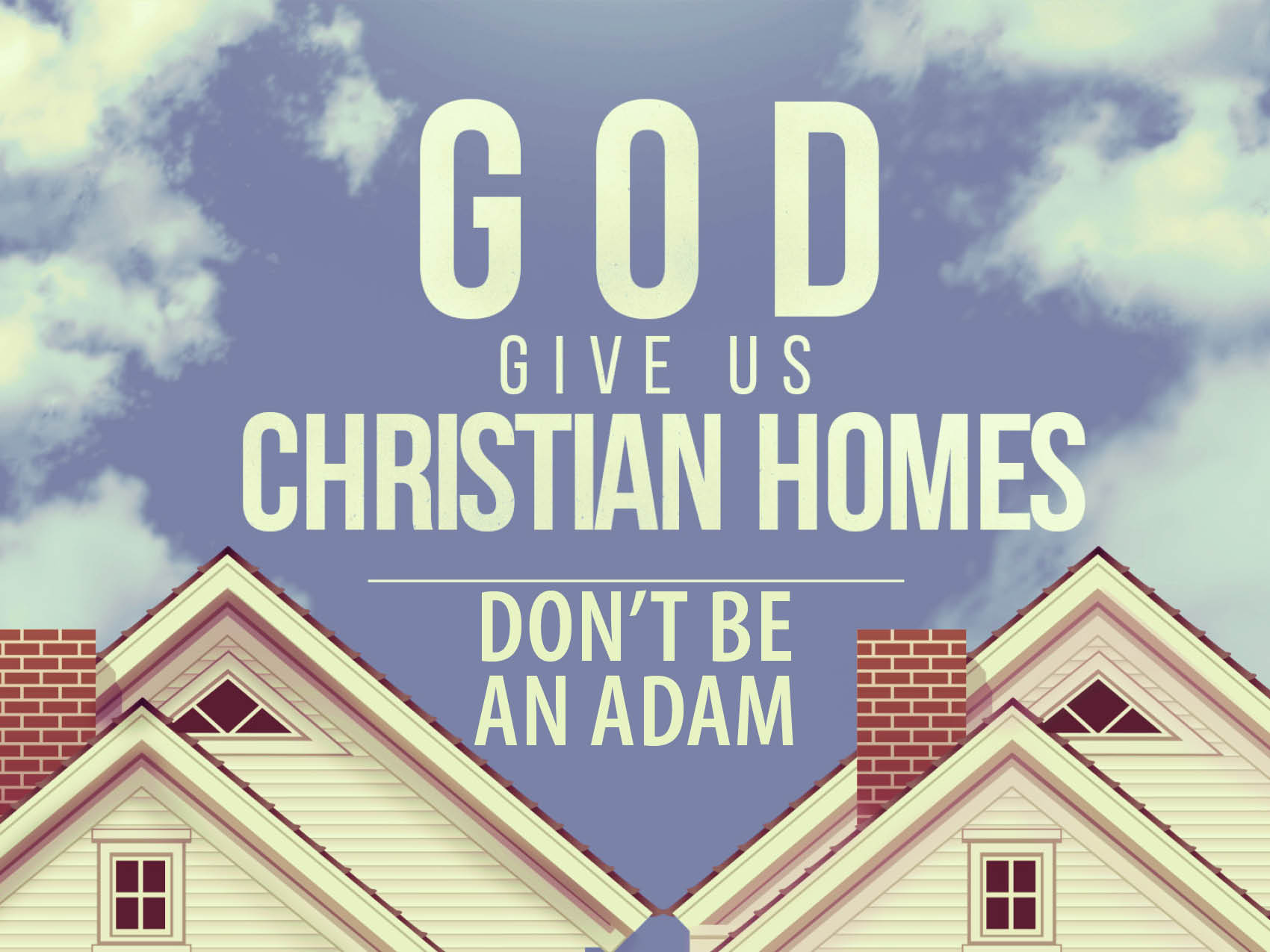 The meaning of marriage.
Man’s job was to work and keep the Garden (Genesis 2:15). 
Man was also to fill the earth (Genesis 1:26–28).
Eve was given to Adam as a helper. 
Ephesians 5:22–33
Through one man…
Romans 5:12–14
Who did God approach after man sinned?
Genesis 3:22–24
Because Adam was created first, he was the head of the family.
Through one man…
The Bible establishes roles within the family unit. 
Ephesians 5:28–31
Genesis 2:15–17
Ezekiel 28:12–19
Hosea 4:4–9; 6;7
Don’t be an Adam.
Genesis 3:1–7
Adam failed because he wouldn’t take responsibility for his family. 
Adam failed because he wouldn’t step up and lead.